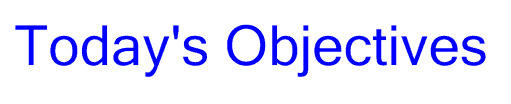 To recall our number bonds to 10/20
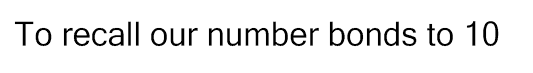 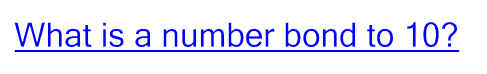 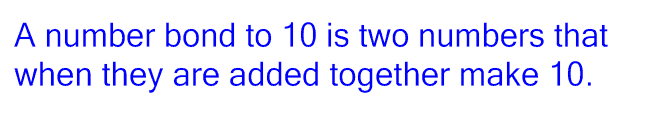 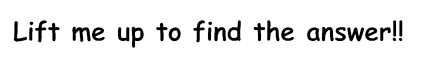 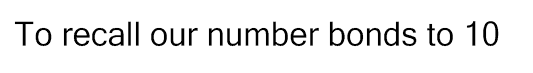 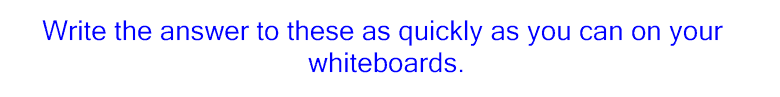 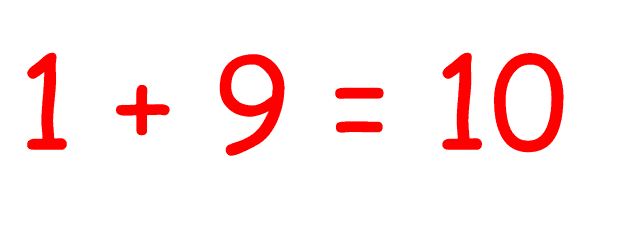 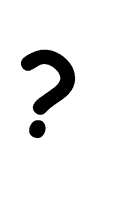 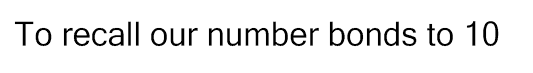 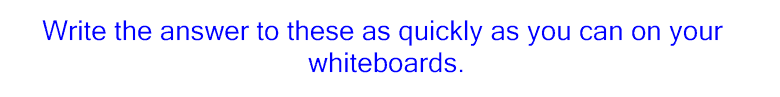 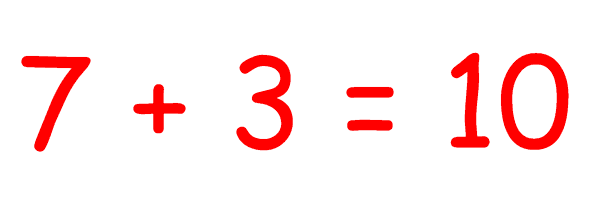 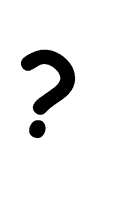 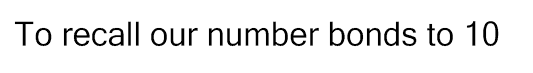 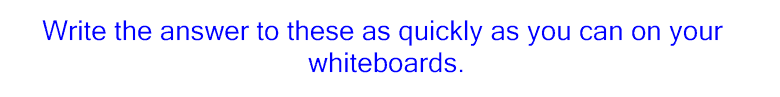 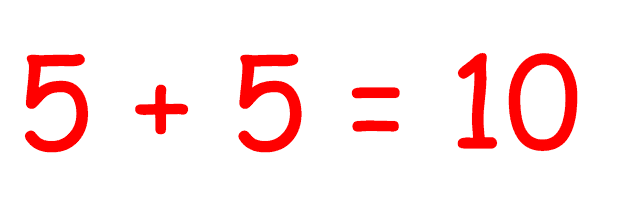 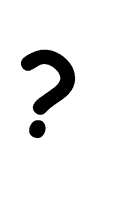 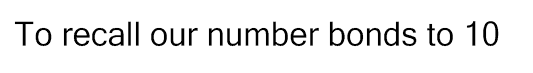 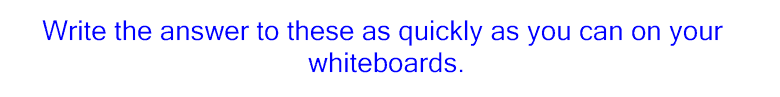 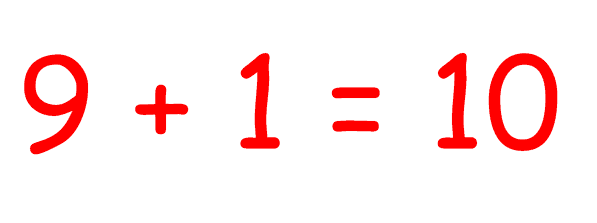 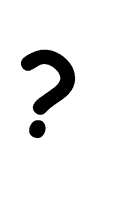 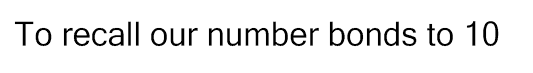 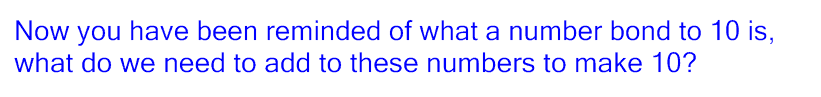 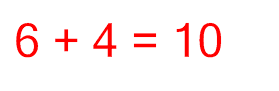 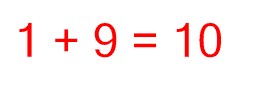 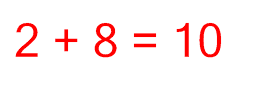 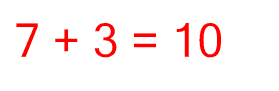 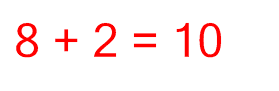 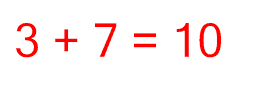 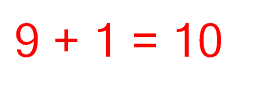 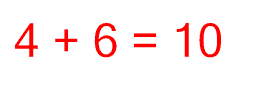 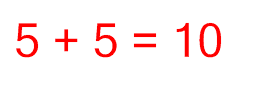 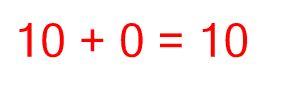 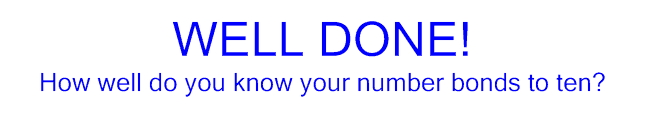 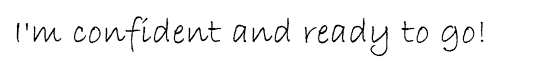 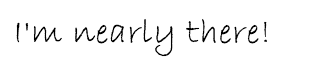 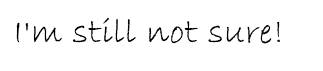